Eagle Eye Networks
"Videovigilancia en la nube, eficiencia y más."
IP User El Salvador 09, 2023
Sara Aguirre
Area Sales Manager Centro América+505 57017696
saguirre@een.com
Cloud
Que es la Nube o el Cloud Computing?

Es una tecnología que permite acceso remoto a softwares, almacenamiento de archivos y procesamiento de datos por medio de Internet, siendo así, una alternativa a la ejecución en una computadora personal o servidor local
Motivos para utilizar la Nube
Con una infraestructura más fuerte, supervisión cuidadosa y aplicación de protocolos de seguridad, la videovigilancia en la nube puede ofrecerles a las empresas protección más exigentes.
Menos Costos Iniciales
Sin Licenciamiento
Actualizaciones automáticas de software
No Windows
Recuperación de desastres
Flexibilidad y Escalabilidad
Ahorro de Tiempo
Impacto del Costo Total de Propiedad TCO
Mayor agilidad que los sistemas locales
La capacidad de trabajar en cualquier lugar
Conciencia ecológica
Desafíos Típicos de la Vigilancia In Situ
Analitica de Video e Inteligencia de Negocios limitada o Nula
Acceso Remoto y Gestión Remota nulos o Ilimitados
Gastos Gen. de TI para Mtto, Reparacion y Actualizaciones
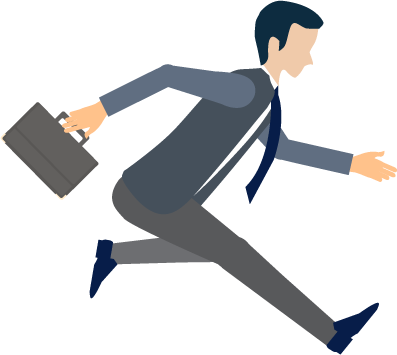 1
3
5
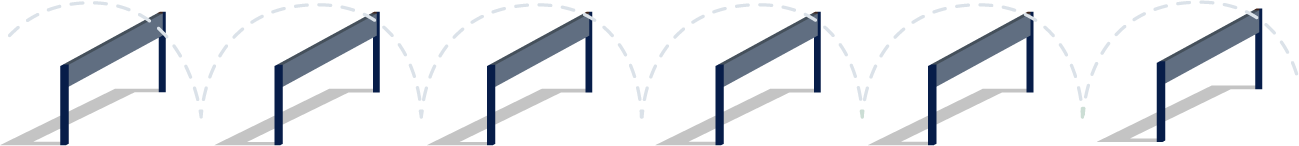 Sistemas de Video dispares con demasiados inicios de sesión
Escalabilidad Limitada
Ciberseguridad Cuestionable
6
2
4
Eagle Eye Cloud VMS
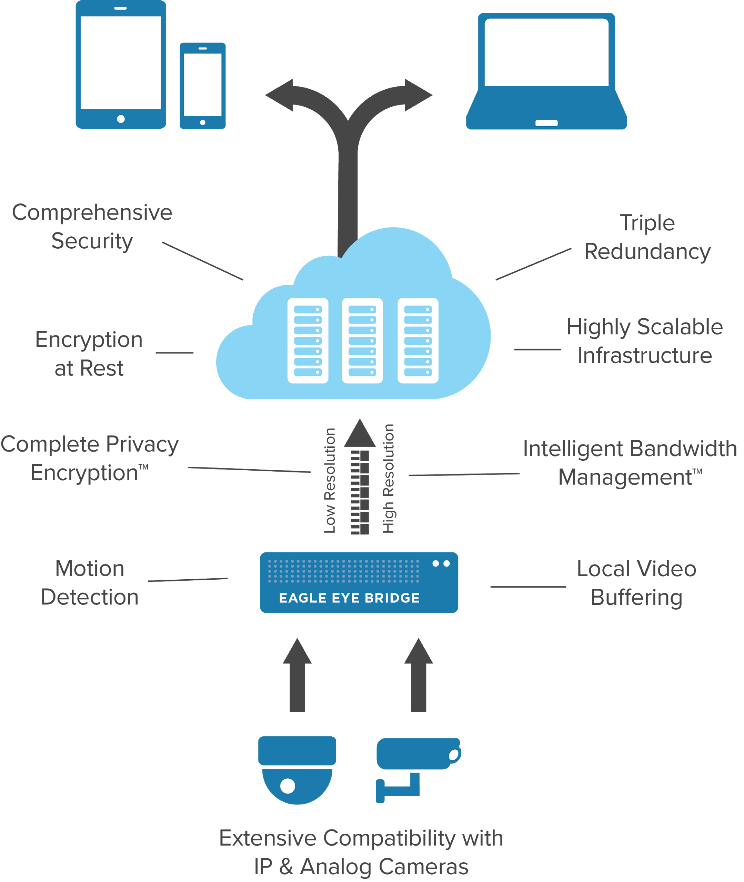 Ideal para Multiples Locaciones
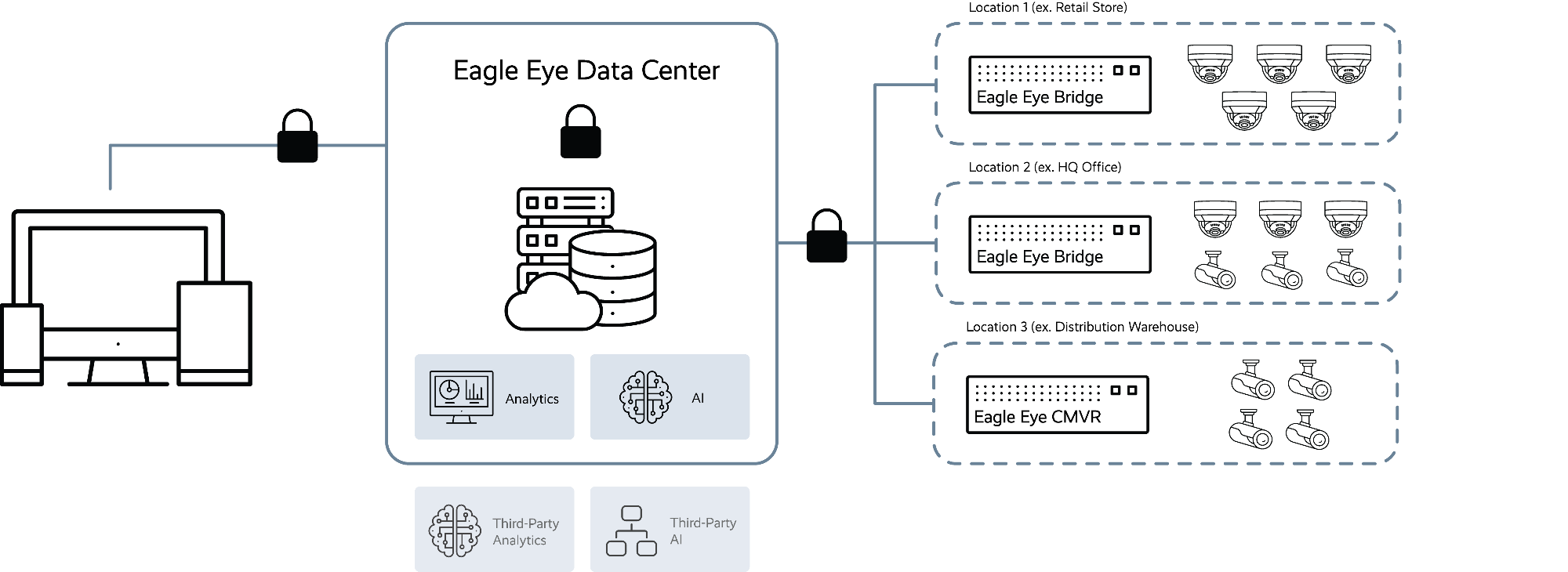 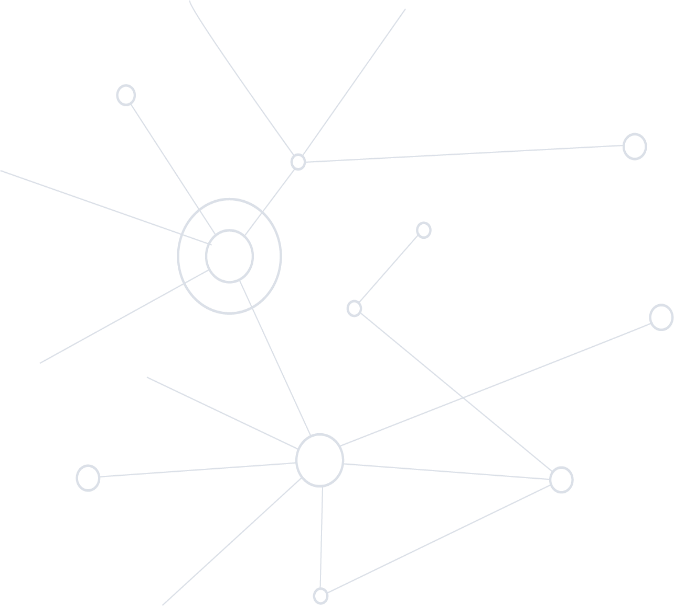 Diferencias del Eagle Eye Cloud VMS
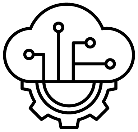 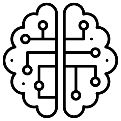 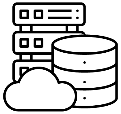 Nube Auto Hospedada

Plataforma de Nube pública dedicada, construida y manejada íntegramente por Eagle Eye Networks
Proposito Construido 

Desde Cero exclusivamente para Videovigilancia y AI
Plataforma Abierta

La Plataforma empresarial abierta y flexible se integra fácilmente con otras aplicaciones de Misión Crítica, ampliando el poder del VMS
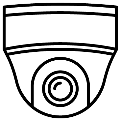 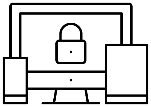 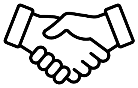 Ecosistema Global de Socios

Amplía y complementa las capacidades de VMS para cumplir con casos de uso únicos en casi todas las industrias
Cyber Segure

Ciberseguridad está en el ADN de  Eagle Eye Networks
Flexibilidad de la Cámara

Se integra con miles de cámaras de los fabricantes lideres
Optimización del Negocio con AI y Analiticas
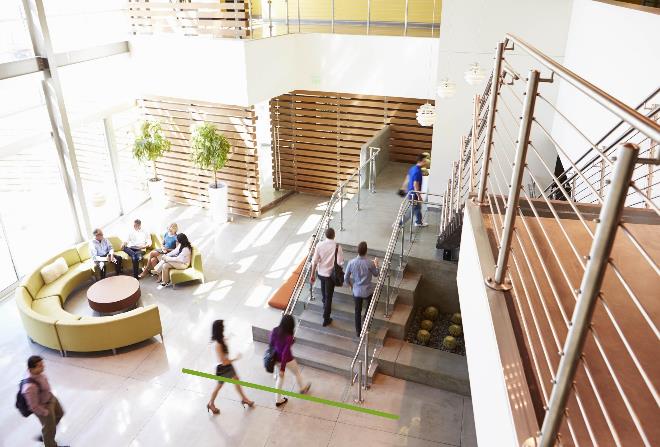 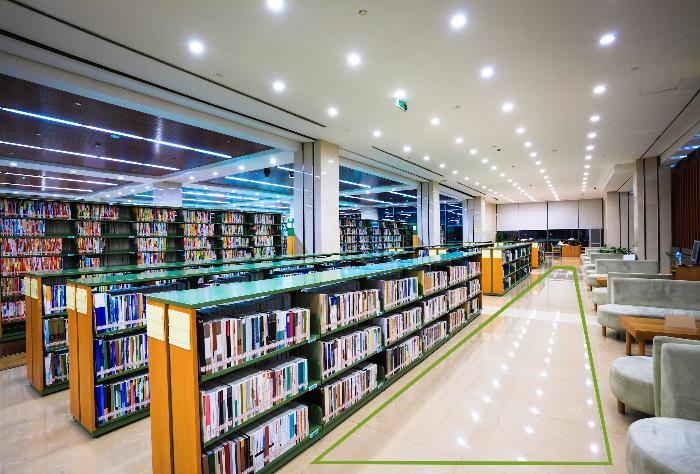 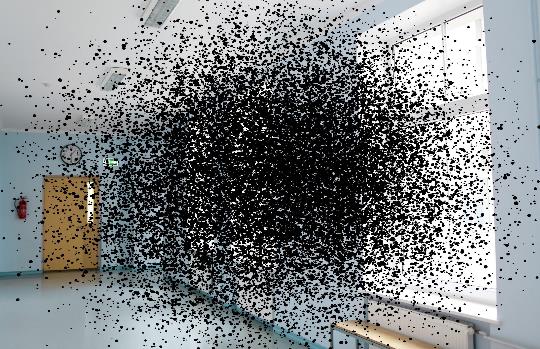 Reciba alertas cuando una cámara este movida, bloqueada o haya sido atentada
Proteja las areas restringidas / aisladas con notificaciones cuando se infrinja un area
Controle el acceso y el flujo de tráfico identifique incidentes,  busque personas / objetos
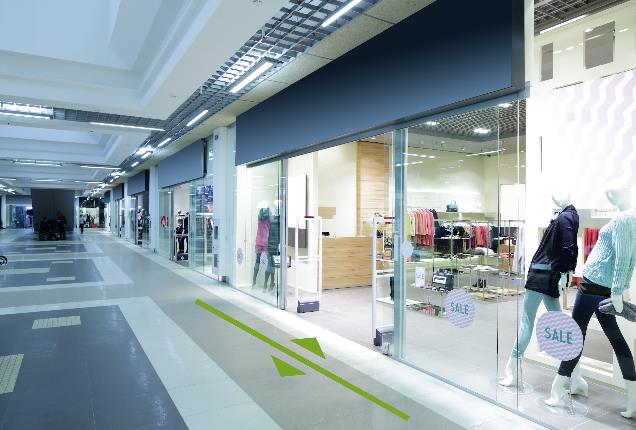 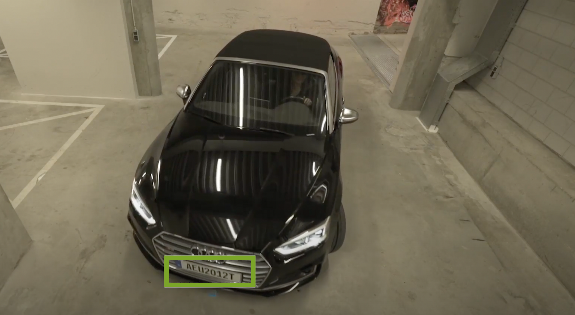 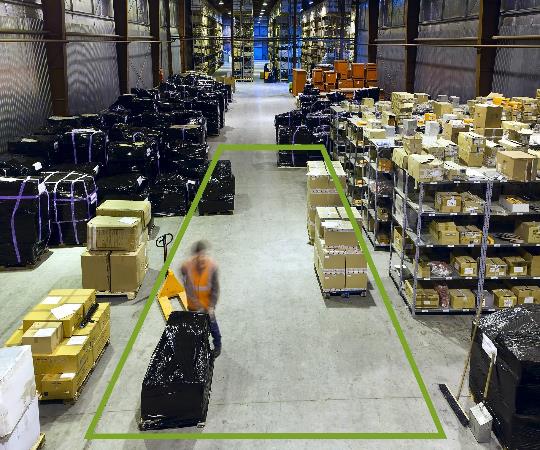 Obtenga información procesable del vehiculo con el reconocimiento de placas
Entender claramente los patrones de comportamiento de los clientes y empleados
Cumpla con las regulaciones en constante cambio
Optimización del Negocio con AI y Analiticas
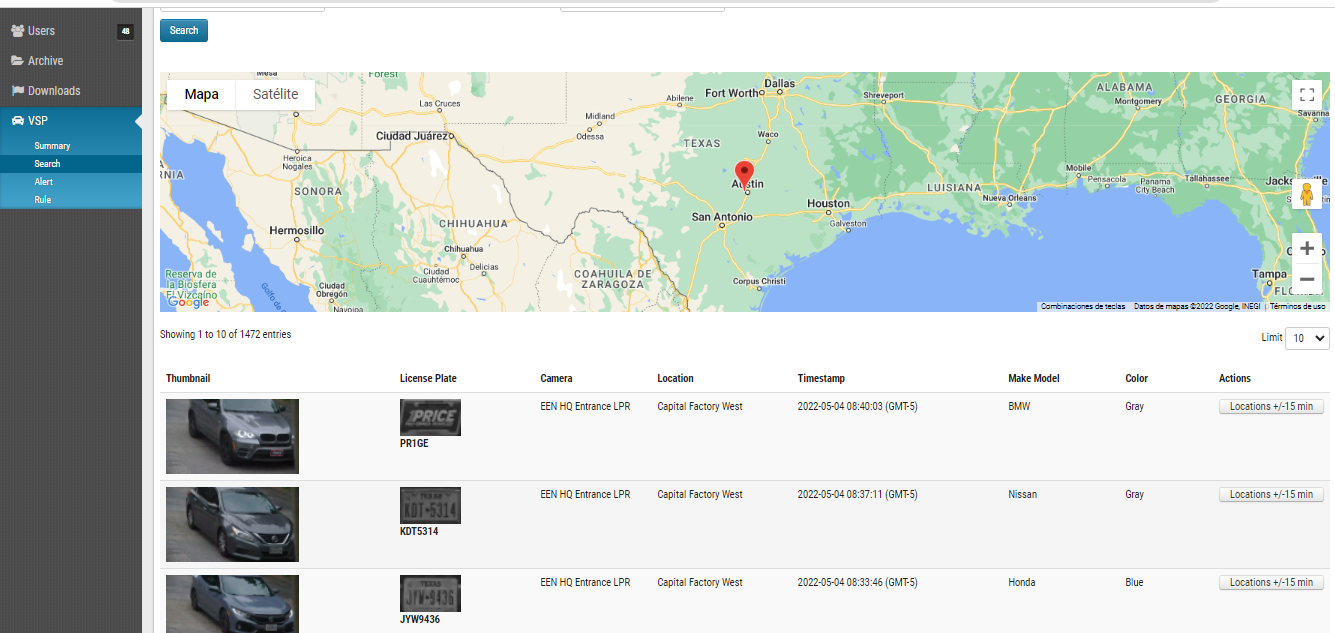 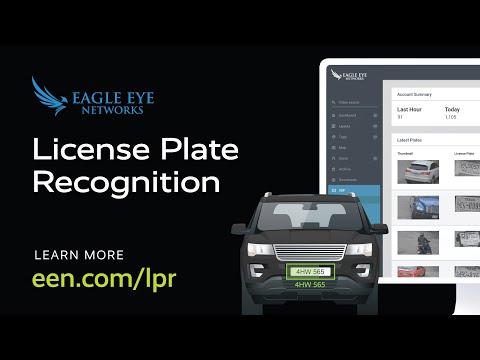 Optimización del Negocio con AI y Analiticas
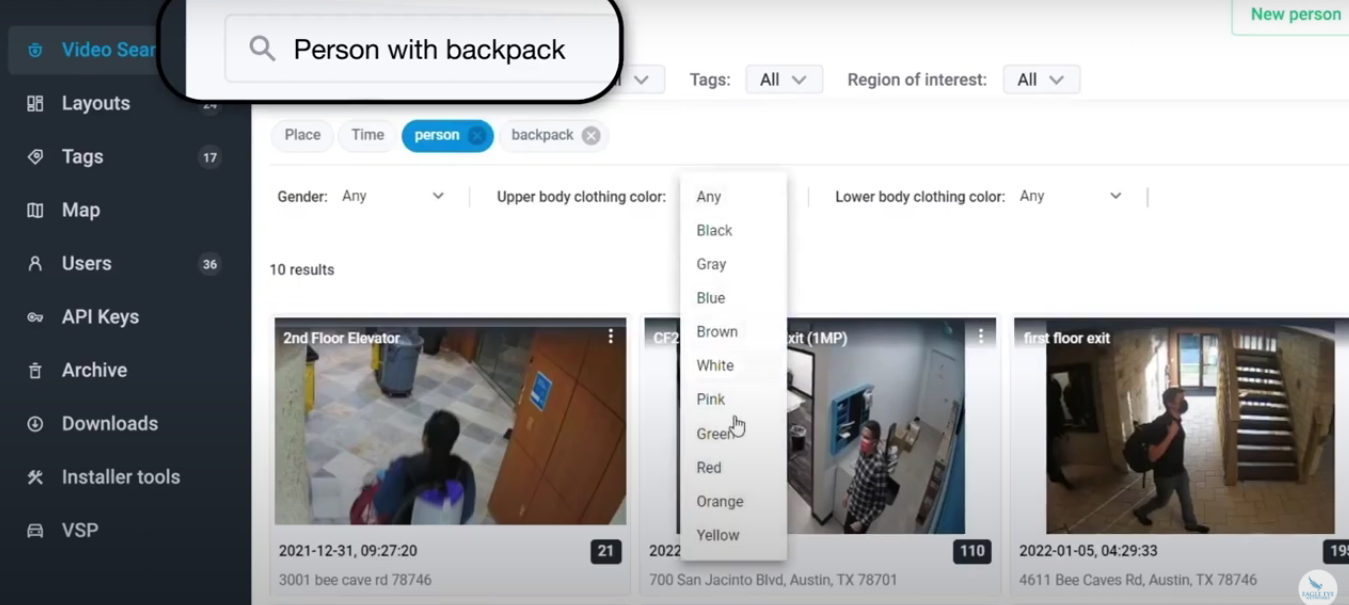 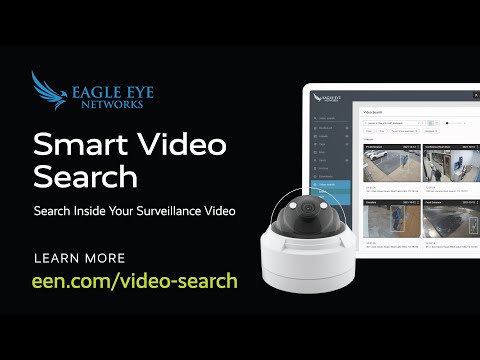 Mejor en su Clase en Ciberseguridad
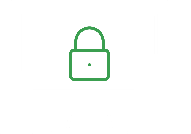 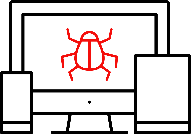 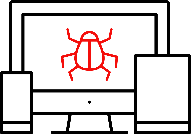 DVRs y NVRs

DVRs requieren puertos abiertos lo que los expone a las amenazas cibernéticas
Los Piratas informáticos usan esto como punto de entrada para obtener acceso a las redes corporativas
Los equipos afectados deben manualmente actualizarse o reemplazarse
VMS en base Windows
Muchas vulnerabilidades inherentes a windows y sistemas operativos
Facil de explotar 
Los clientes deben rastrear, monitorear y parchar constantemente con las actualizaciones necesarias para frustrar los ataques
Eagle Eye Cloud VMS

Bloquea las camaras para que no se comuniquen con Internet
Bloquea las camaras para que no sean atacadas o comprometidas
Bloquea la comunicación con Internet de Troyanos preinstalados
Visibilidad Infinita desde la Palma de tu Mano
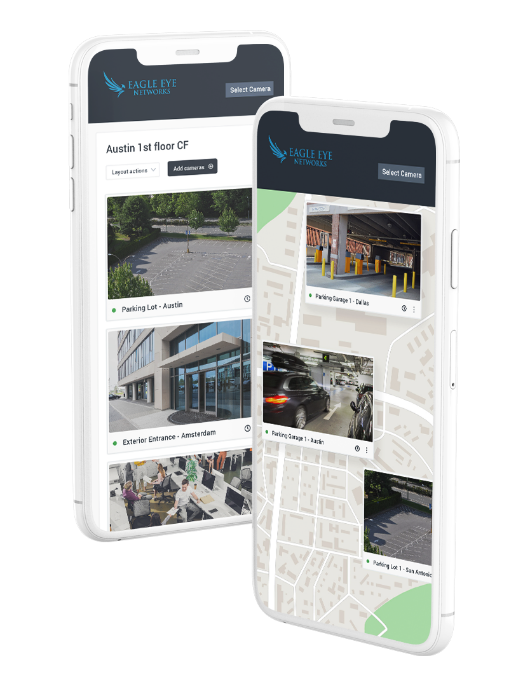 Vea y administre todo su mundo, sobre la marcha, desde cualquier dispositivo móvil
Configure y Administre Camaras 
Capture automáticamente la ubicación GPS de las cámaras y bridges
Agregue y Gestione Usuarios
Vea video en vivo y busque grabaciones
Vea Multiples Sitios
Muestre el Estado y Configuración de la Cámara
Vea Paneles de Control
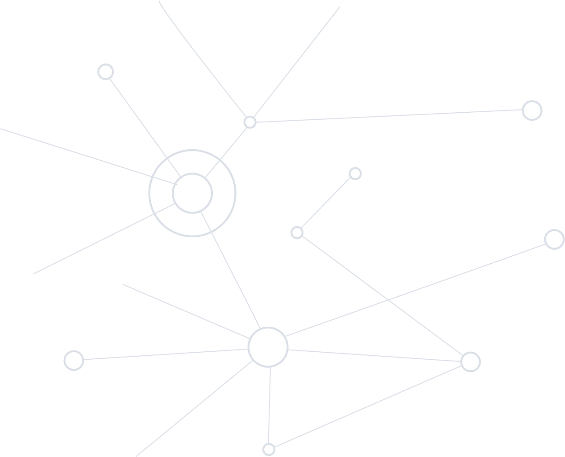 Alcance Global
12 Centros de Datos designados por zonas geograficas
Presencia en más de 90 países
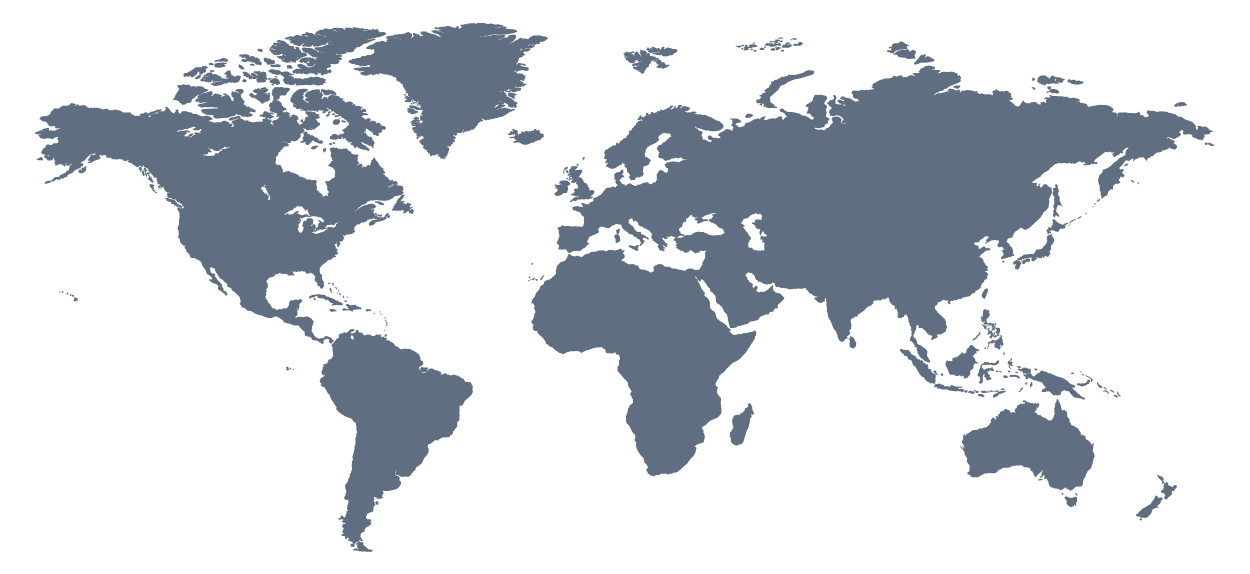 Amsterdam, NE
Montreal, CA
Frankfurt, DE
London, UK
Tokyo, JP X2
San Jose, US
Austin, US X2
Hong Kong, HK
Mumbai, IN
Acerca de Eagle Eye Networks
Eagle Eye Networks es la  #1 en Video vigilancia en la Nube en el Mundoin cloud video surveillance worldwide, respondiendo a las necesidades de empresas de todo tipo y tamaño.
Fundada en el 2012 por  Dean Drako, Fundador y Ex Presidente / CEO de Barracuda Networks
Entrega global y soporte para clientes en más de 90 países
Corporativo en Austin, TX, USA con oficinas en todo el mundo
Diseñado y ensamblado en USA
Gracias